Extensivní v.s. IBD kolitida u 18-leté nemocné
M.Kostrejová(1, 2)
   1. Interní oddělení, Nemocnice Milosrdných sester sv. Karla     Boromejského, Praha 
   2 Klinické a výzkumné centrum pro střevní záněty ISCARE I.V.F. a.s. a 1.LF UK, Praha
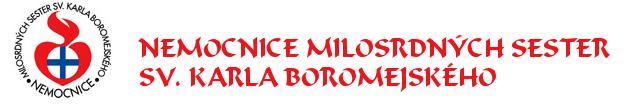 Anamnéza–  žena  nar.  17.3.2000
OA: Dítě z rizikového těhotenství, spontánní porod, váha 2910 g, PD 48 cm, kyčle s  vrozenou luxací oboustranně,
Od 4 let věku sledována pro asthmoidní bronchitidu 
05/2005 bronchopneumonie
Od 6/2017 rodinná psychoterapie  pro úzkostné stavy
Od 6/2017  průjmy  s příměsí čerstvé krve až 10 stolic denně i v noci, bolesti břicha (vyš. praktikem - vysoká FW 120/hod)
7/2017 operace pravého kyčelního kloubu pro vroz. luxaci
8/2018 operace levého kyčelního kloubu pro vroz.luxaci
8 /2017 hospitalizace pro psychické problémy po operaci
Anamnéza
1. hospitalizace Nemocnice Na Bulovce od 3.3.2018 pro 10 měsíců trvající průjmy s krví, bolesti břicha, hubnutí  
Při přijetí: Hmotnost 36.6 kg, BMI 16.2, T 37.8 0C, P 124/min
Hb.: 98 g/l, Trombo 520.0 109/l,  MCV:77,2 fl
CRP: 76.2 mg/L ...98,7 mg/L
NA 133 mmol/l, Kalium 4.2 mmol/l, Cl.100 mmol/l  v séru
JT v normě.
Sono břicha (6.3.2018): Terminální ileitis (rozšířená hypoechogenní stěna až na 4,5-5 mm), zmnožené uzliny v pravém meso- hypogastriu.
Serológie Yersinie IgA negat., výtěry z konečníku negat.
Dne 14.3.2018 přeložena pro terminální ileitis v.s.IBD kolitis - CN do FN v Motole
Hospitalizace na dětské klinice v Motole (4.3 – 20.3.2018 )
Váha 36.3 kg,  BMI 16.0
 Hb.99 g/l,…89 g/l, Trombo 323.0  109 /l, MCV:74,5 fl.
CRP 65.2 mg/L , Albumin: 29 g/l...33.9 g/l
    ASCA IgA > 200.0,  pozitivní p- ANCA, pozitivní ANA IgG 
Fekální kalprotektin 2520 ug/g
JT v normě
 Urea: 2,7 mmol/l, Kreatinin v seru 53 umol/l, Cholesterol 3,1 mmol/l
Hospitalizace na dětské klinice v Motole (4.3 – 20.3.2018)
UZ břicha a malé pánve (14.3.2018): UZ obraz pankolitidy, stěna  4-5 mm, tenké střevo bez známek zánětu
Horní endoskopie (16.3.2018): V jícnu normální nález, v antru žaludku naznačená nodularita, v duodenu normální  nález.
Chronická neaktivní gastritida, jícen a duodenum bez zánětu
Ileokoloskopie (16.3.2018): Fissura u čísla 6 s hlubší aktivní píštělí, v rektu afty, dále až do hepatálního ohbí je středně těžká až těžká kolitida s hlubokými vředy,  v c.ascendens a v céku místy hluboké vředovité léze. B.chlopeň intaktní. Intubace pouze 5 cm TI s nálezem mírné zánětlivé aktivity.
Histologie: Chronický zánět s ulceracemi charakteru IBD, s přestupem do fibrotizované submukózy, bez nálezu granulomů
Hospitalizace na dětské klinice v Motole (4.3 – 20.3.2018)
Léčba:
EEV nasogastrickou sondou do celkového příjmu 1700 Kcal/ den
Azathioprin (rychlý metabolizátor TPMT)  50 mg/den
Entizol  tbl. 250 mg 3x denně do 26.3.2018

Ambulantní kontrola dne 21.6.2018  
Váha 41,5 kg, Hb. 130 gl,  CRP 11.0 mg/L, Albumin 44.0 g, 
 Kontrola 23.7.2018: FW 91/hod., Hb.120 g/l, CRP: 76 mg/L
 Ferremie 3.0 umol/l
11.9. 2018 Fekální kalprotektin  4401 mg/kg (norma <50)
Hospitalizace na dětské klinice v Motole (13.9. – 27.9.2018
FW 99 /hod. .. 107 /hod
    Hb. 129 g/l, trombo 456.0 x 106/l  
 CRP 94.9 mg/L,  plasmatické železo  4,7 umol/l .
 UZ břicha: UZ známky pankolitidy s mezenteriální reakcí, lymfadenopatií, splenomegalie.
Gastroskopie: V bulbu duodena několik
     aftózních lézi, místy slizniční eroze, dále až do D2 normální nález 
 Koloskopie (20.9.2018): Od rekta až po cékum výrazné zánětlivé změny, progrese i na B.chlopeň, TI s nálezem akutního zánětu
Navržená léčba –  žena  nar. 17.3.2000, Crohnova nemoc (CN)  (žaludek, tenké střevo, kolon ), (A1, B1, L3, L4) od 17 let věku
EEV
AZATHIOPRIN v dávce 75 mg
Zoloft 50 mg
Předána do ISCARE k zahájení biologické léčby
Závěr
U 17-leté nemocné s extensivním postižením tlustého střeva IBD kolitidou s pozitivními ASCA, p-ANCA protilátkami 
Těžká malnutrice BMI 16.2
    Příliš dlouho trval od diagnózy k zahájení intensivní léčby
Je to typ pacienta,kde by se měla uplatnit top-down terapie (biologická léčba v kombinaci s imunomodulační léčbou-Azathioprinem)
 Intensivní nutriční terapie